Supplement
Principal coordinate analysis
Strong separation of molecular DOM composition based by ecosystem type 

White-sand forests: 
DOM is more indicative of fresh plant-derived material

Terra firme forests: signature of less plant-derived and more microbially reworked material
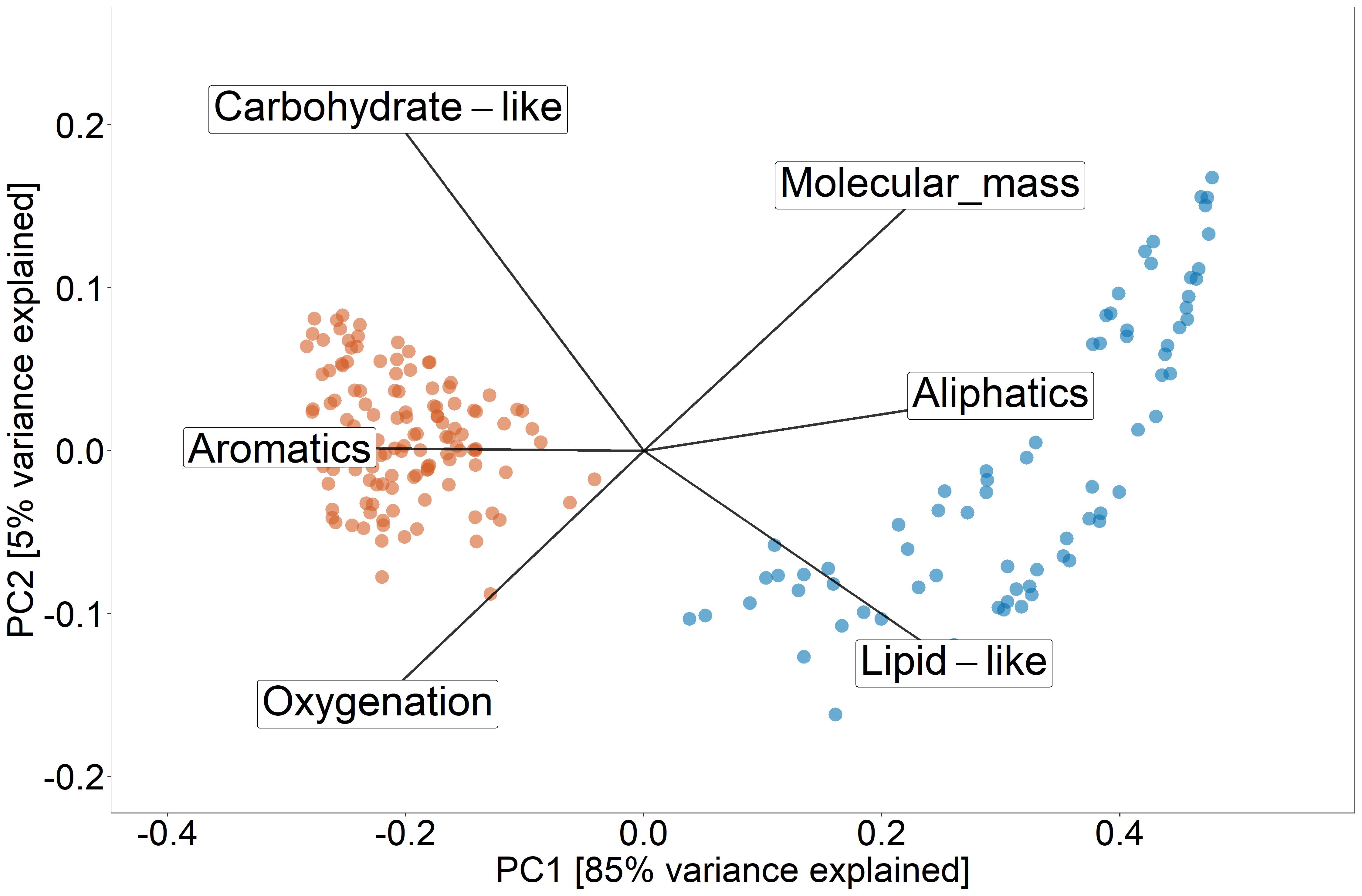 Roth et al. (2019)
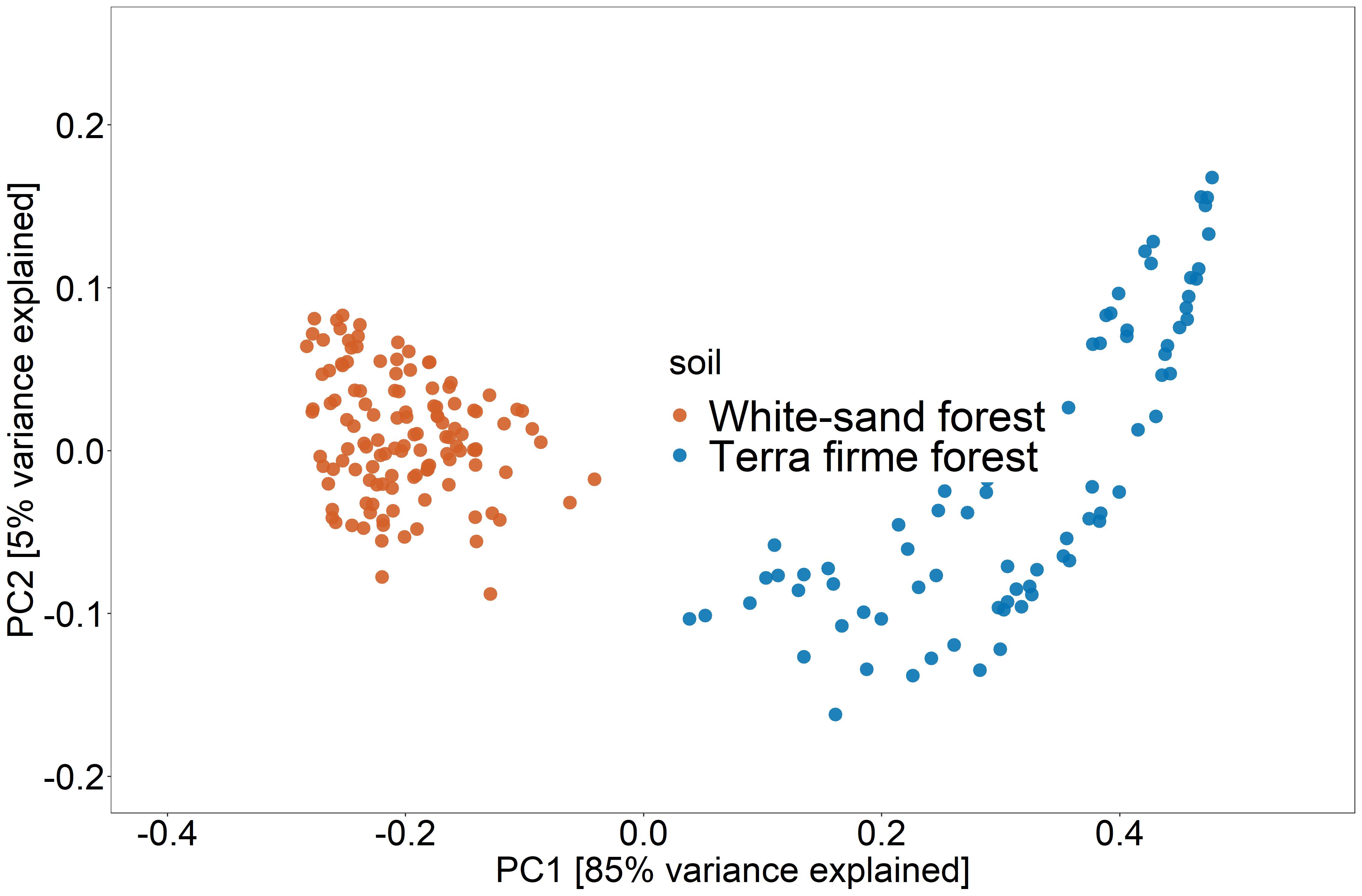 4
[Speaker Notes: PCoA showing the compositional differences. White-sand forest plant-DOM, terra firme microbial signature]
Depth profiles of selected DOM parameters based on all assigned sum formulae
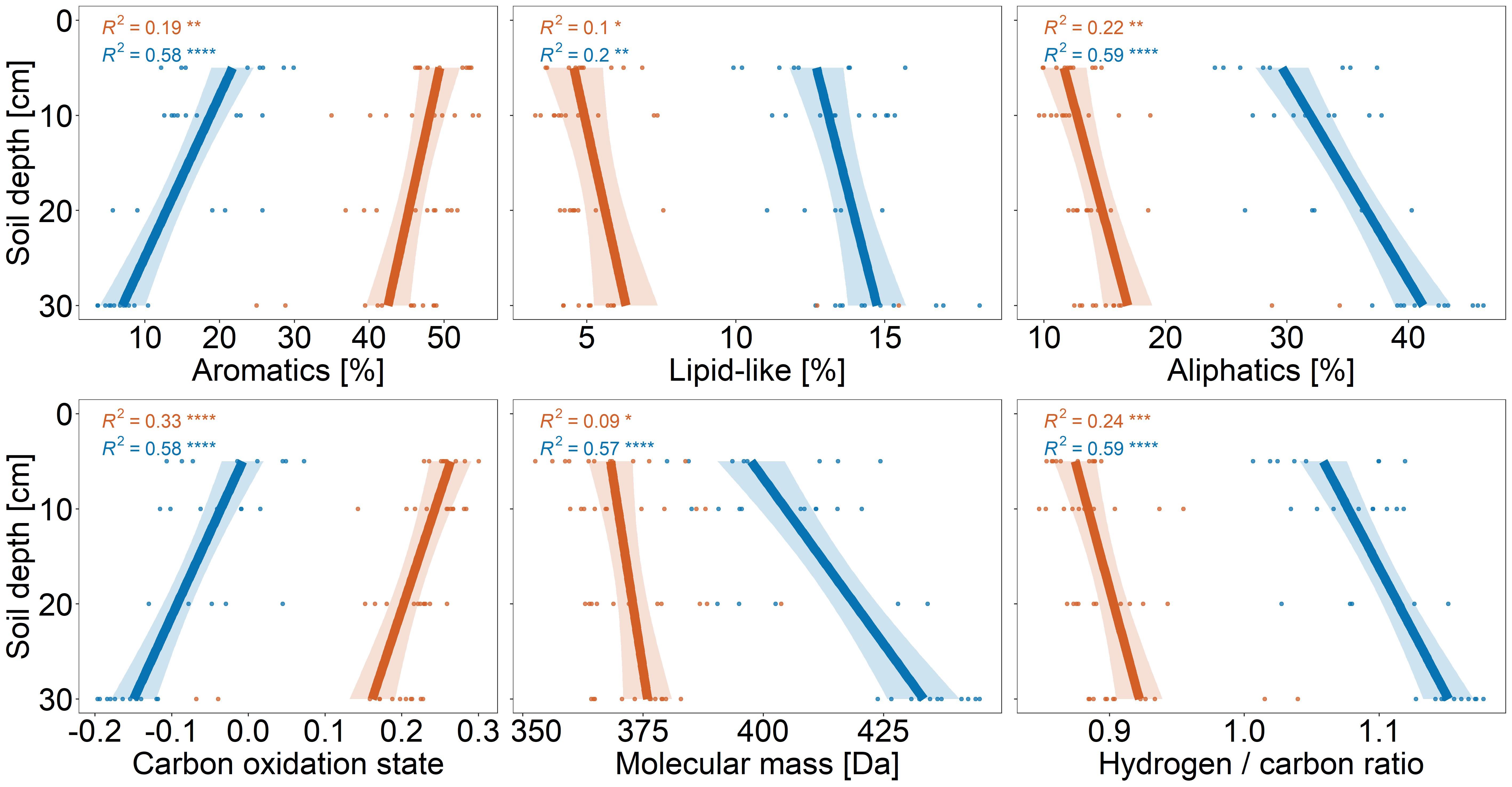 White-sand forest
Terra firme forest
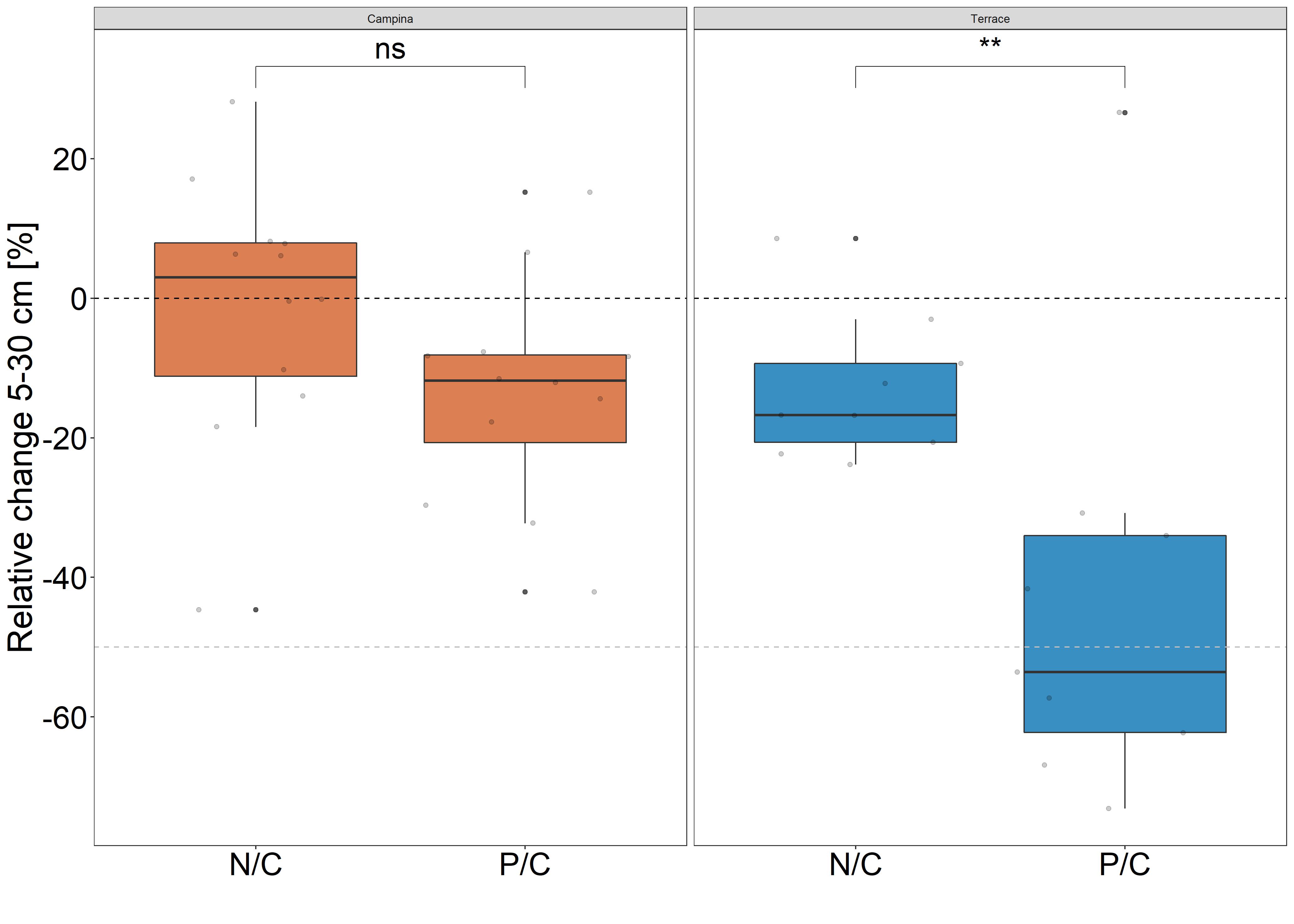 Comparison between N and P over carbon ratios in 5 cm soil depth
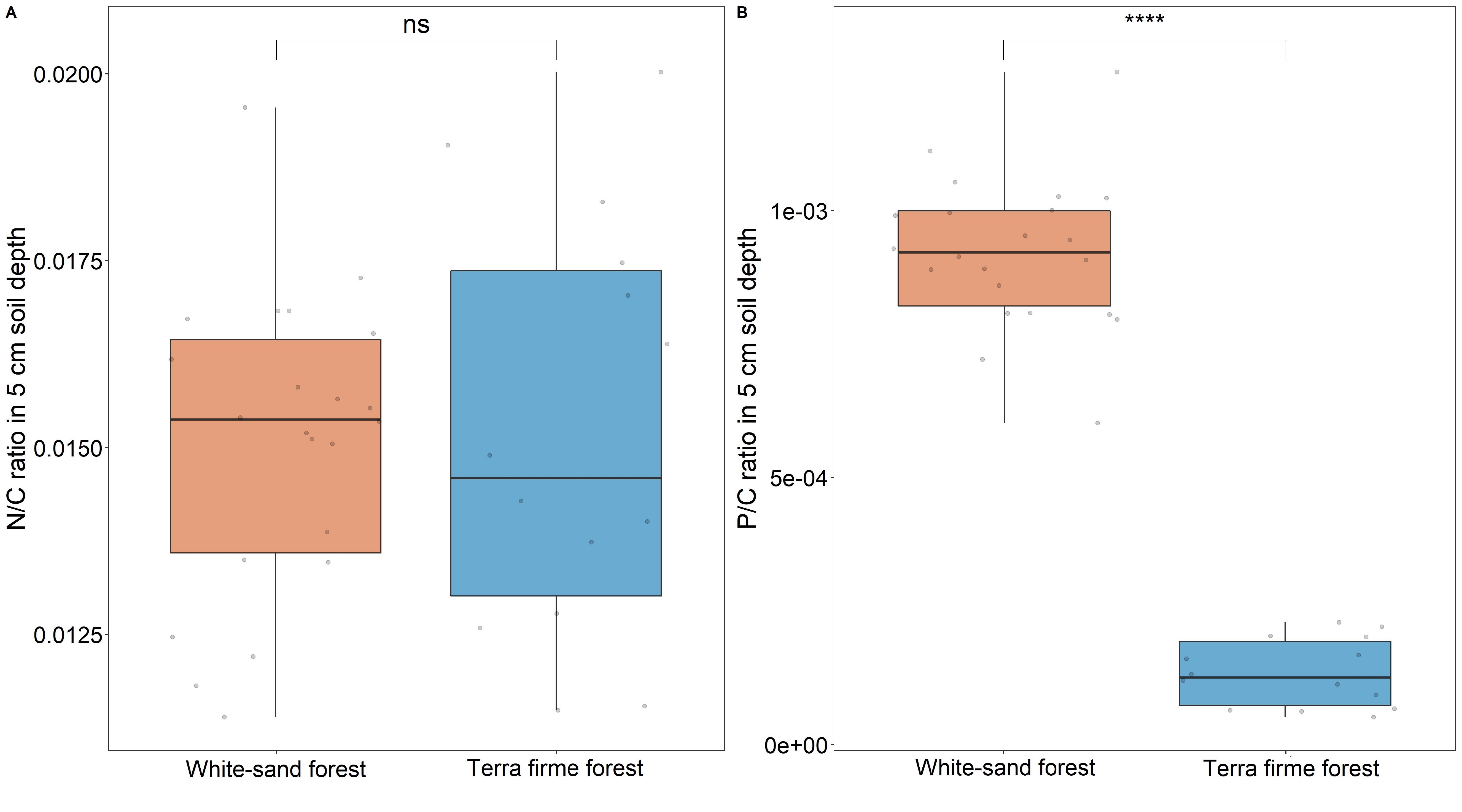 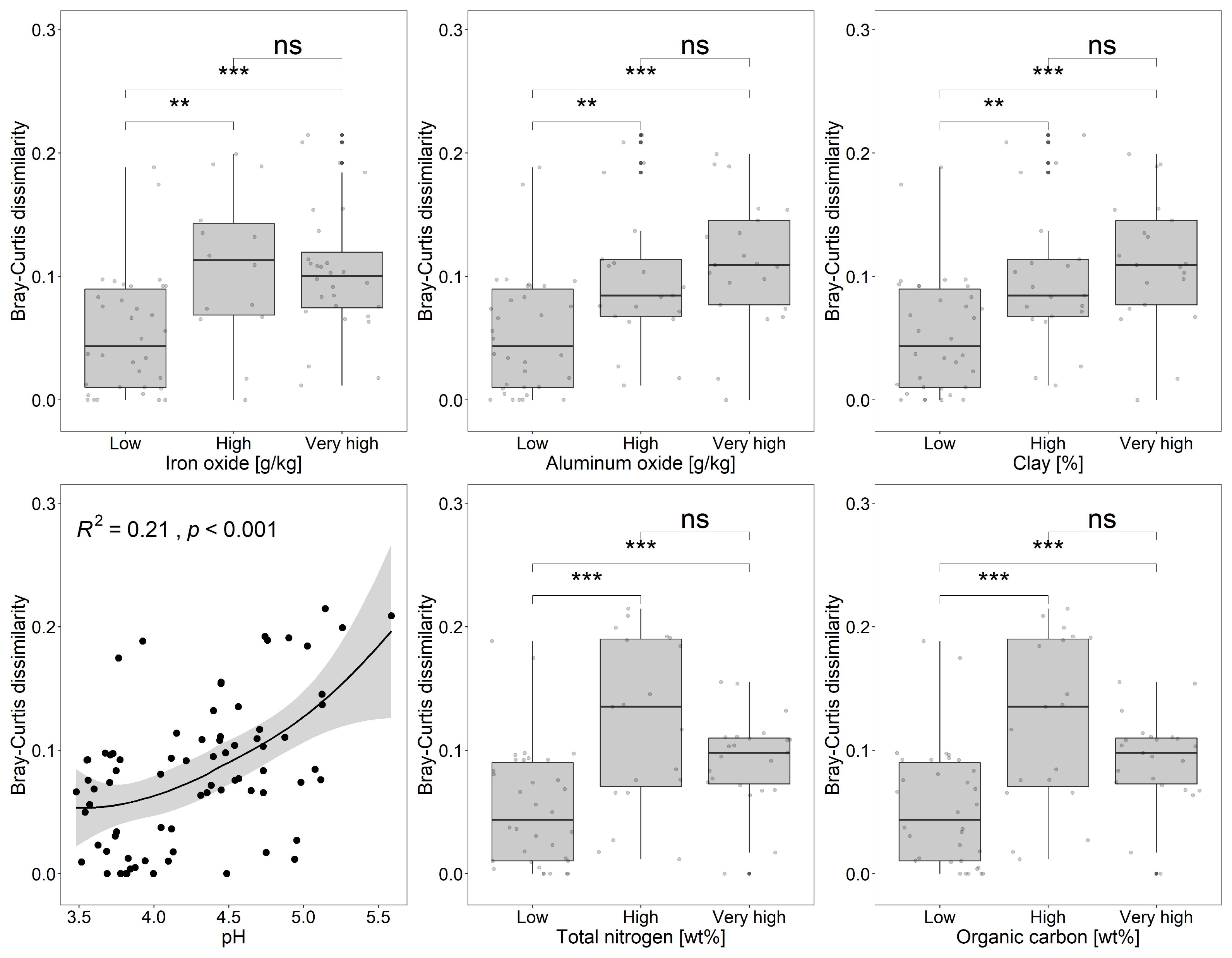 X2 = 17.0
X2 = 17.8
X2 = 17.8
Statistical tests of relationship between DOM transformation and environmental parameters
Terra firme forest only
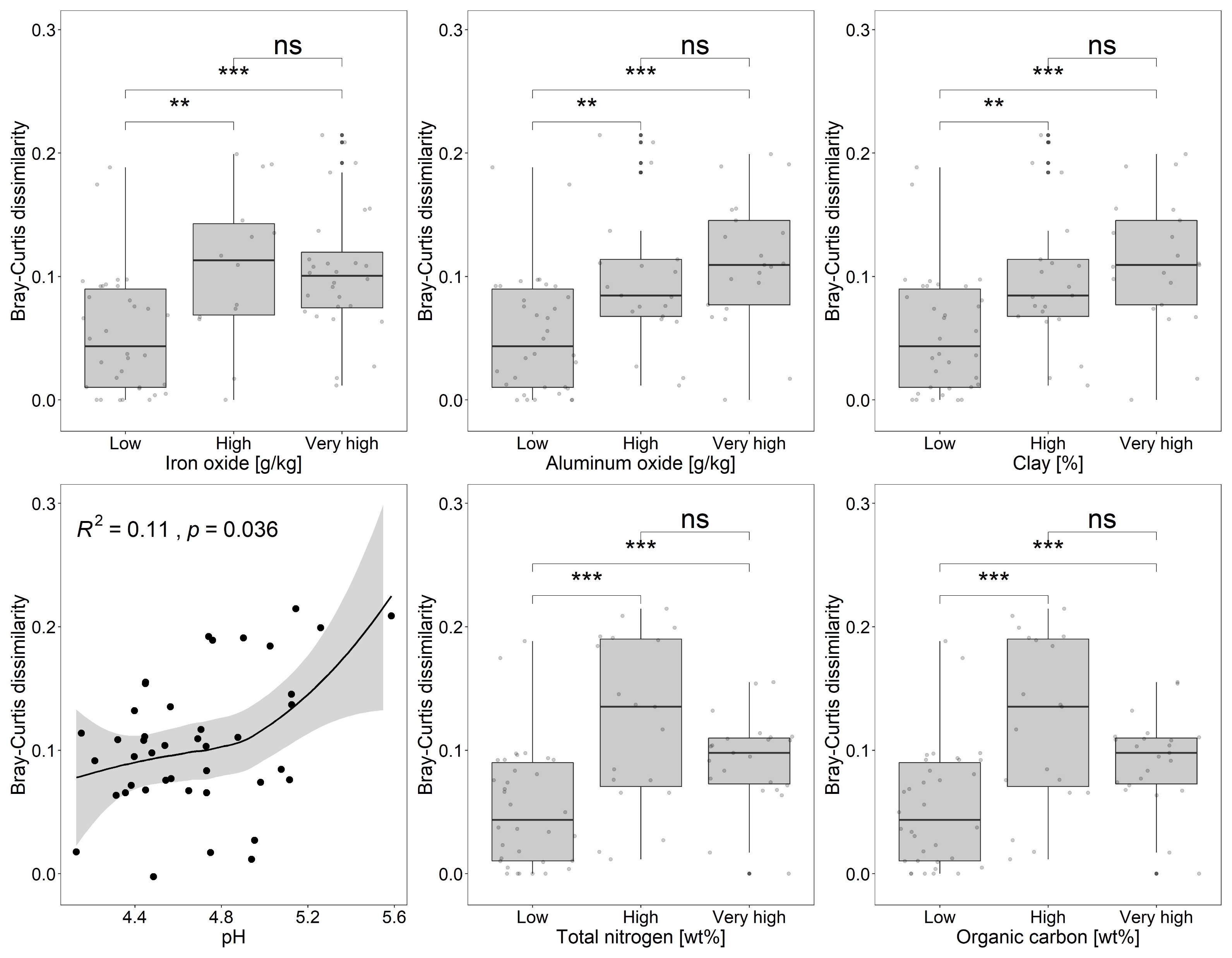 ρ2 = 0.11, p = 0.032
ϱ
ρ2 = 0.21, p < 0.001
X2 = 17.8
X2 = 17.8
X2 from Kruskal-Wallis test
ρ2 from Spearman’s Rank correlation